一、工会会员服务卡教职工入职后就加入工会成为会员。（1）校工会为新教工办理工会会员卡，（2）每年12月为老教职工办理会员卡注册。
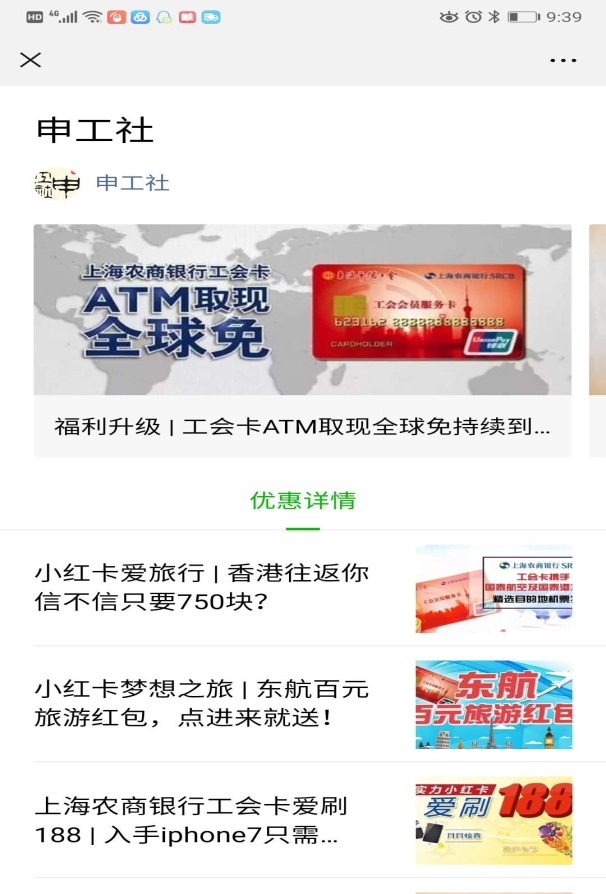 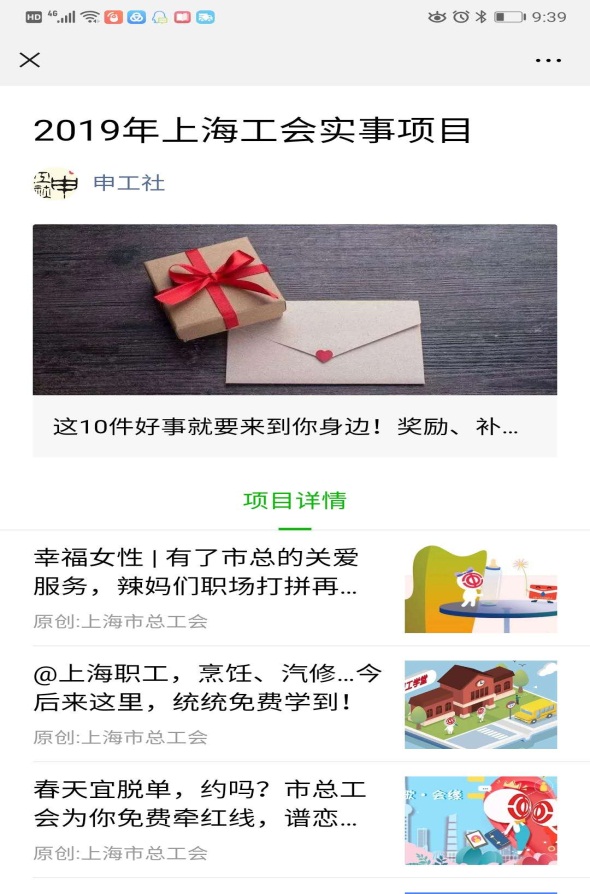 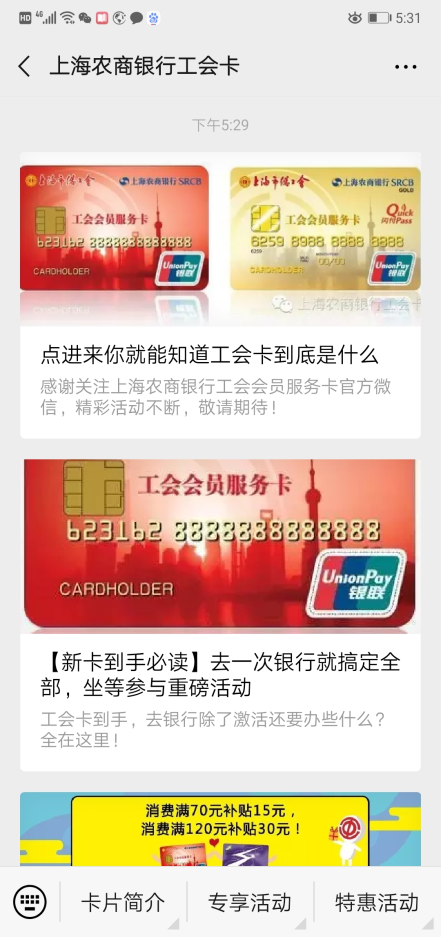 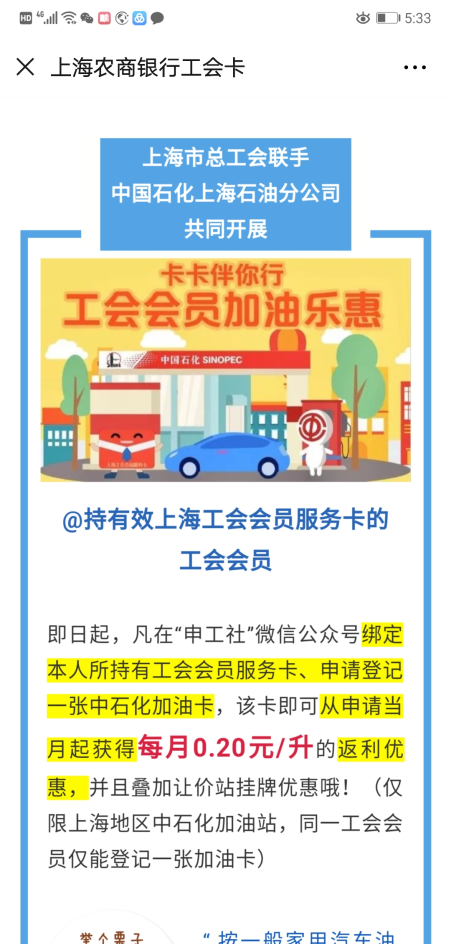 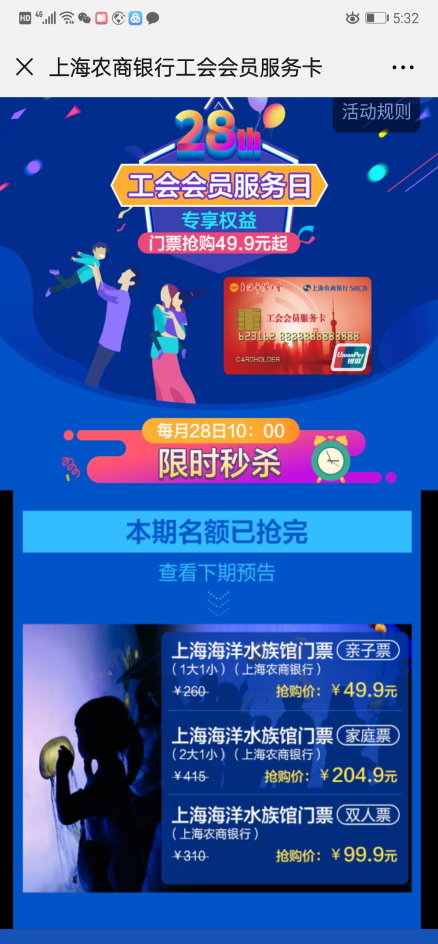 工会会员服务卡五项基本功能5项

1.工会会员身份标识

工会会员服务卡是您作为上海工会会员身份的标识，是电子化的工会会员证，卡背面的条形码是工会会员唯一识别码，所在工会组织统一办理、集体年度注册，实行动态管理。

2.工会会员专享基本保障

持有效工会会员服务卡的会员享有工会组织提供的一份专享基本保障。
持有效工会会员服务卡的会员在保障期内首次确诊患四类重大疾病并且经住院治疗，可获得上海工会组织给予的一次性1万元—3万元人民币的
保障金；在保障其内发生意外伤害导致全残或意外身故的，可得到上海工会组织给予的一次性3万元人民币的保障金。

3.工会服务设施优惠

持有效工会会员服务卡的会员可享受市、区(县)两级职工援助服务中心和工会组织所属的服务机构和设施提供的免费或优惠服务。
4.工会会员团购优惠

持有效工会会员服务卡可享受工会会员团购优惠商户的各类专属优惠。

5.金融服务功能

工会会员服务卡（借记卡）具有上海农商银行借记卡普卡的全部金融功能，免收年费、
补换卡手续费、挂失手续费。该卡可在上海农商银行各网点和自助机具上办理相关银行业务。
工会会员服务日：每月最后一周的周六或周日各工会服务设施及团购优惠商户提供工会会员专享特惠活动。
上海工会会员专享基本保障条款（2019版工会会员服务卡)
   由上海市总工会委托上海市职工保障互助中心（以下简称“市职保中心”）具体实施（地址北京西路1068号）
保障期限
保障期限为一年或一年内，全年分集中参保和即时参保。
1、集中参保的工会会员卡注册要在当年的12月份完成，保障期自1月1日零时起至2019年12月31日24时止，其保障期限为一年。
2、即时参保：新教职工可以即时参保，即随时办理工会会员服务卡。办理新卡会员和“有卡无保”会员都按照即时参保流程办理。办理新卡会员的起保日为卡号生成的次日，“有卡无保”（没有办理会员卡注册）会员的起保日为基层工会上传参保人员信息的次日，保障期限自起保日起至当年12月31日24时止。
保障分类和保障费用
保障分类：
会员专享基本保障分为A、B两类，教育系统为B类
B类保障责任：
在B类保障期限内，市职保中心承担下列保障责任：
（一）十二类重大疾病保障
1、重大疾病保障金的给付标准为贰万元。
2、本保障所指的保障范围内的重大疾病，系指参保会员在保障生效之日起的保障期内首次确诊（指以前从未被医疗机构确诊过，下同）患下列十二类重大疾病并且必须经住院治疗：（1）恶性肿瘤；（2）急性心肌梗塞；（3）脑中风后遗症；（4）重大器官移植术或造血干细胞移植术；（5）冠状动脉搭桥术（或称冠状动脉旁路移植术）；（6）终末期肾病（或称慢性肾功能衰竭尿毒症期）；（7）急性、亚急性、中晚期慢性重症肝炎；（8）良性脑肿瘤；（9）心脏瓣膜手术；（10）严重Ⅲ度烧伤；（11）重型再生障碍性贫血；（12）主动脉手术（具体定义见释义）。
2020年开始大病保障增致22类
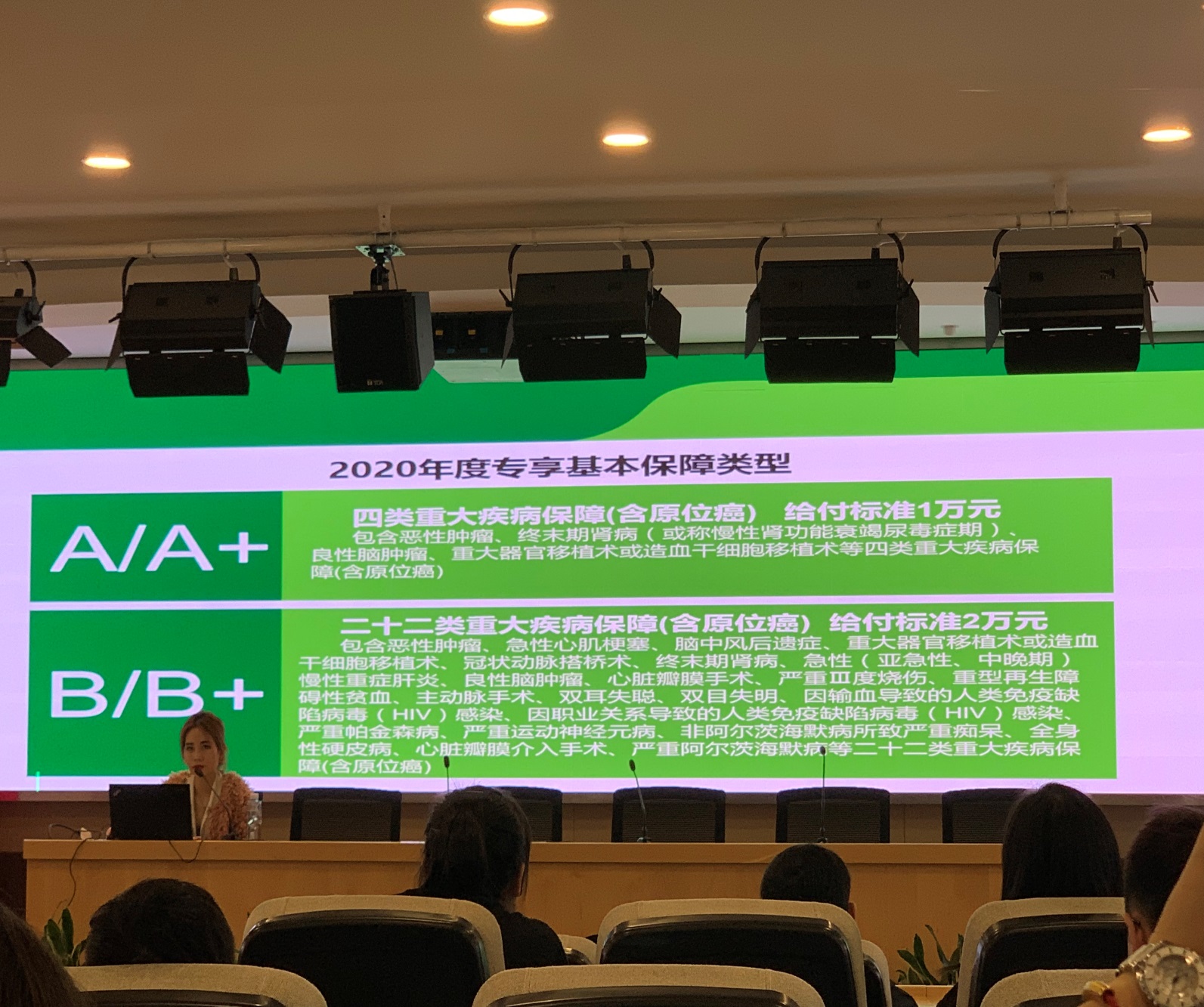 3、参保会员于保单生效之日起的保障期内，经市职保中心认定的本市二、三级医院、外省市三级医院及市职保中心认可的其他医院首次确诊患本保障所指的其中一类重大疾病并经住院治疗者，可向市职保中心申请领取重大疾病保障金。
4、参保会员患本保障十二类重大疾病中所指一类以上的重大疾病，重大疾病保障金的给付只以其中一类疾病为限，给付重大疾病保障金后，当年度该项保障责任即告终止。
（二）重大疾病保障金的申请与给付
  重大疾病保障金的申请应提供以下材料（除要求原件外，其余可提供复印件，如市职保中心认为有需要的，仍必须提供原件）：
1、参保会员的身份证、住院医疗费收据；
2、市职保中心认定的本市二、三级医院、外省市三级医院及市职保中心认可的其他医院（不包括康复医院、疗养院、联合病房等类似医疗机构）出具的出院小结、手术报告、病理报告、影像学报告、血生化报告、免疫报告等科学方法检验确诊所患疾病的检查报告单和参保人员的门诊病史卡，以及市职保中心认为必须提供的其他证明材料（如门诊大病登记回执、疾病鉴定报告等）。
3、参保会员在外省市三级医院就医的，必须递交经区局（产业）工会（含职工援助服务中心）确认盖章的《上海工会会员专享基本保障给付申请审批表》原件（可从www.sh12351card.org或www.shzbh.org.cn下载）。
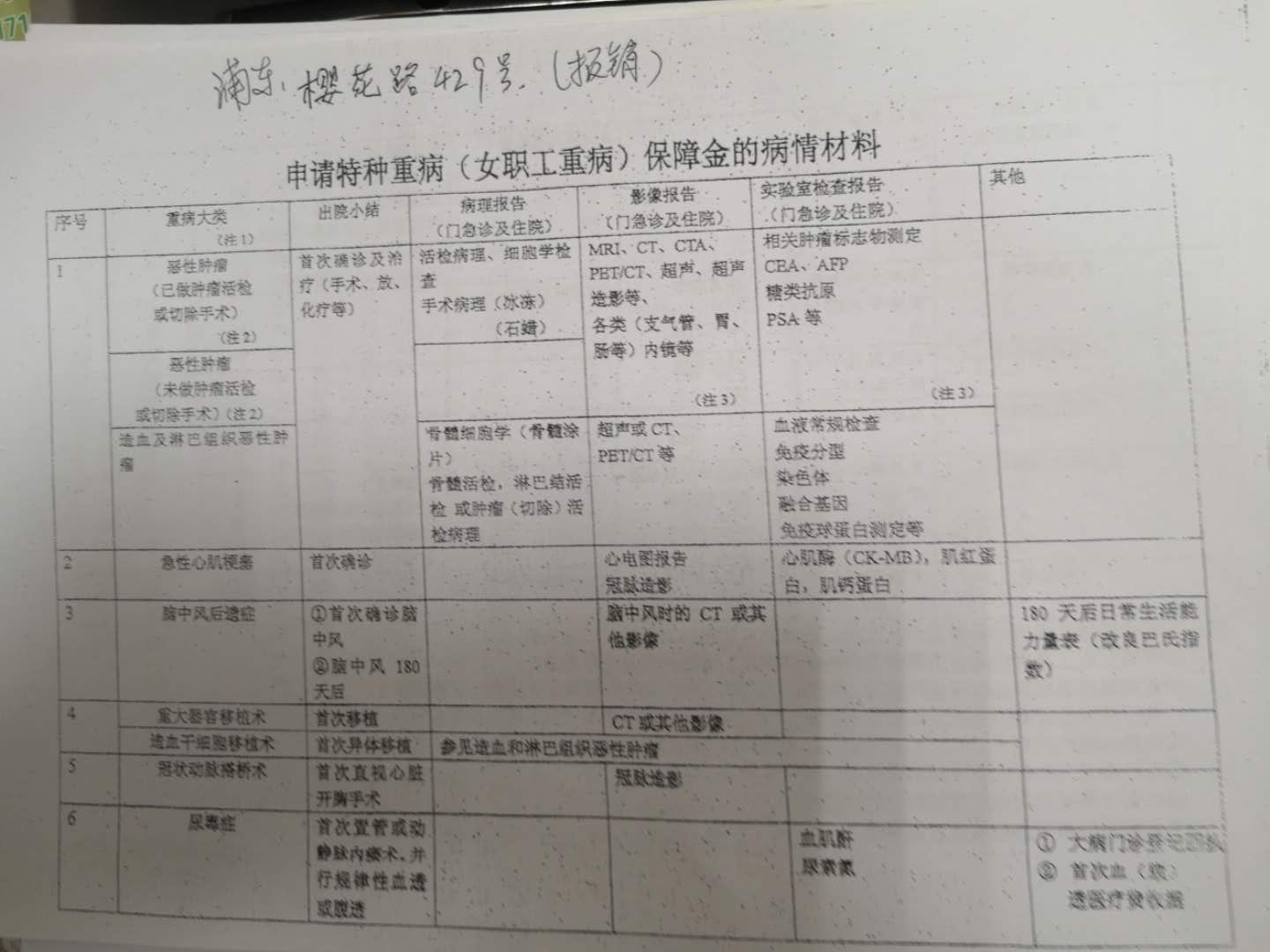 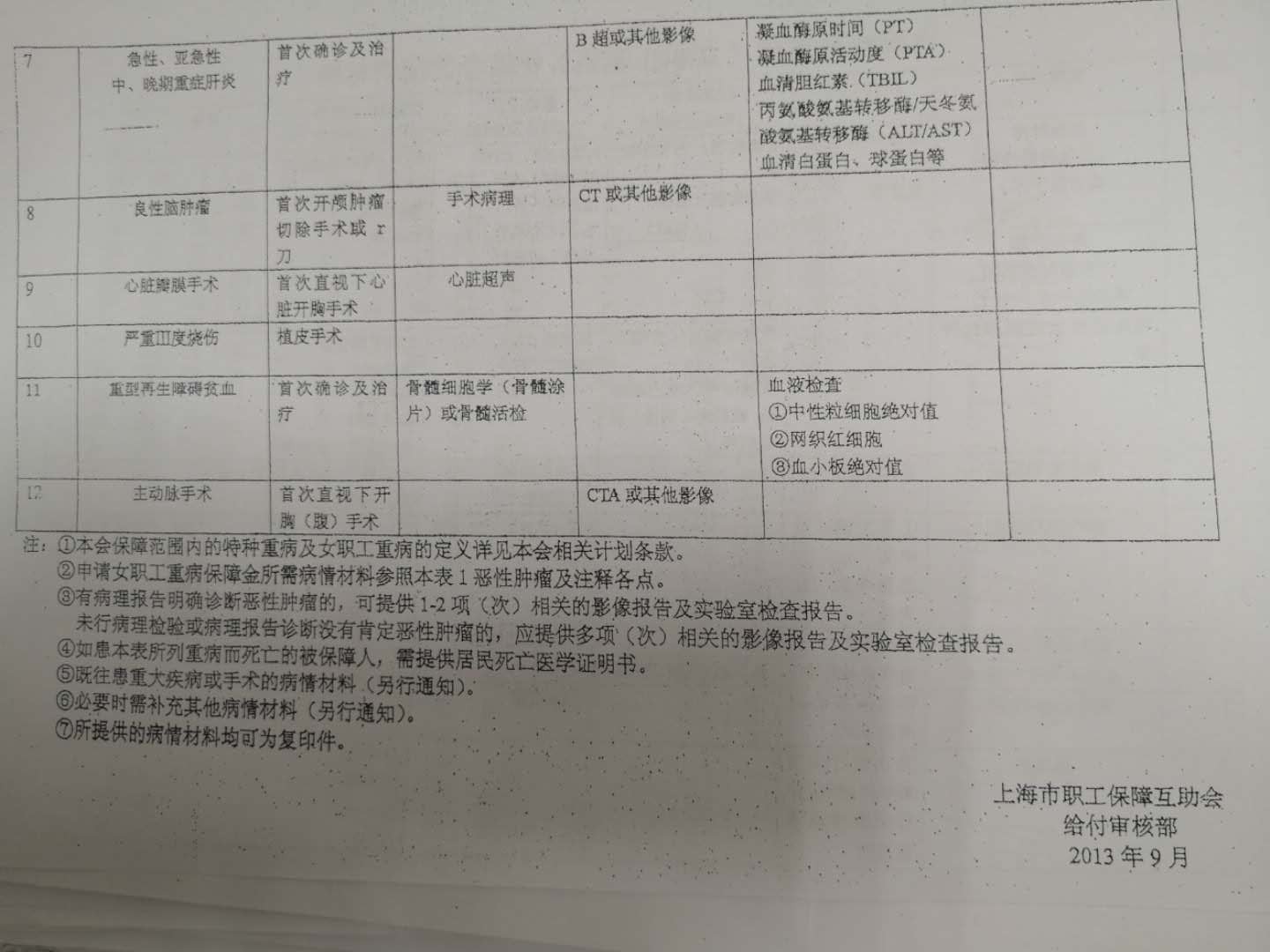 我校参保编码0841DF
（三）时间节点：
  重大疾病保障金的申请应在参保会员被首次确诊患重大疾病后的90天内向市职保中心或经市职保中心授权的各区服务处（以下简称“经办机构”，具体见“附件”）提出。市职保中心收到参保会员材料、手续齐备的申请，在90天内（特殊情况可能延长）经调查核实无误后给付重大疾病保障金。
   参保会员最迟可在保障期满日后的半年内，即次年6月30日之前递交给付申请材料，之后递交的给付申请，经办机构不予受理。
二、上海市职工综合补充医疗保障险（开通工会会员卡，住院自动给付）
上海市职工保障互助会综合互助保障计划一览表（一）
三、新华医疗保险1.每季度到校理赔；2.也可以网上随时上传资料理赔，简单方便快捷。
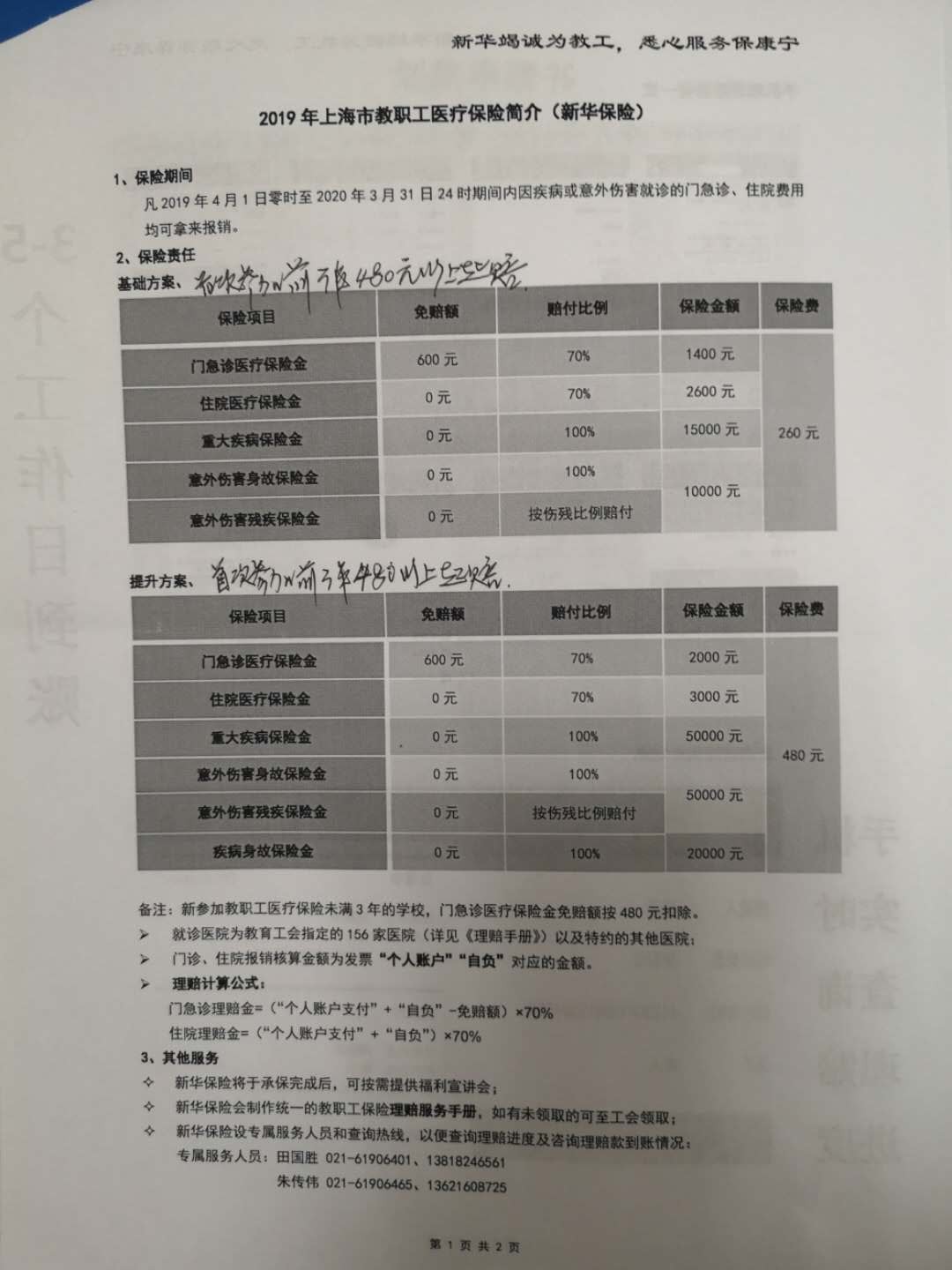 四、教职工意外险（校医务室负责）
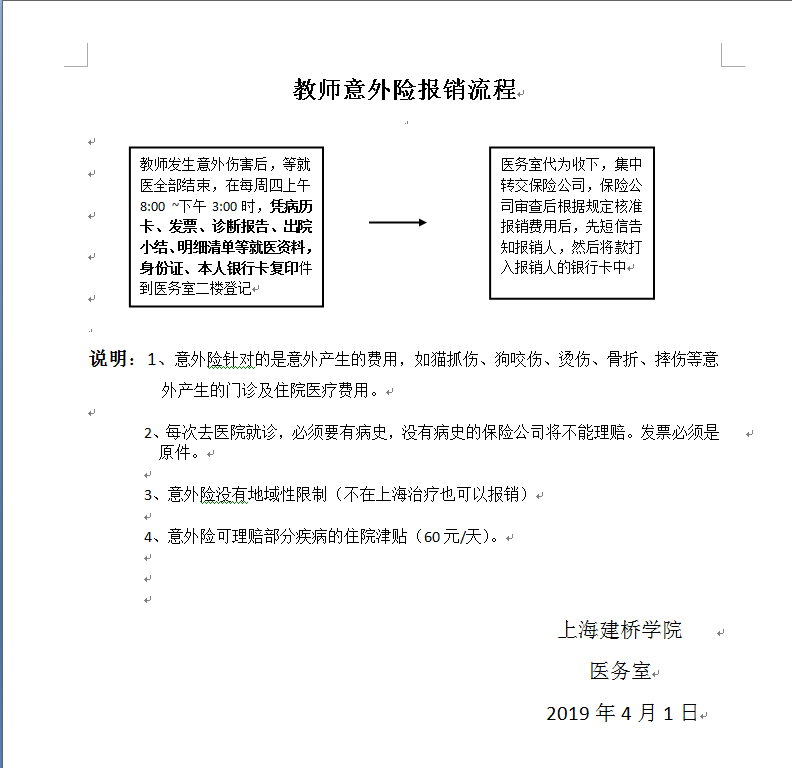 谢谢！